春暖花开
万物复苏
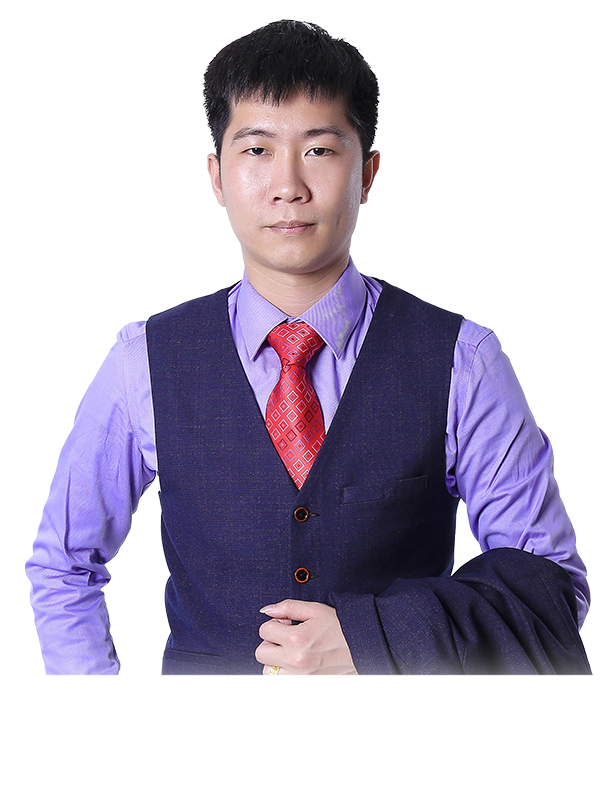 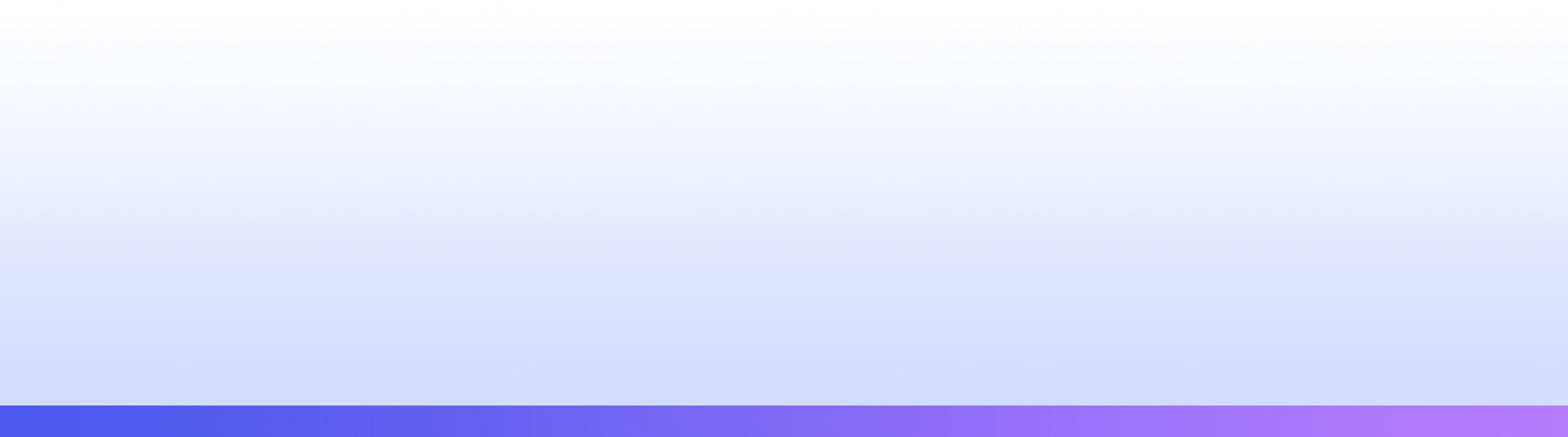 吴镇鸿  |  执业编号:A1120618120002
·
经传多赢资深投顾。
·
10余年金融从业经验，专研究趋势理论，K线形态理论等，对于市场具有敏锐嗅觉。集十年大成研发双B龙头战法，成功帮助广大股民朋友看中做短，捕捉大波段强势股启动机会，精研盈利模式,首创中线游龙黄金战法，波段复制涨停法，333战法!
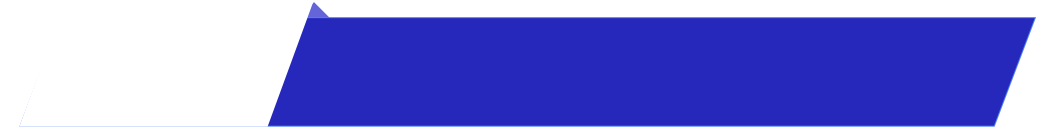 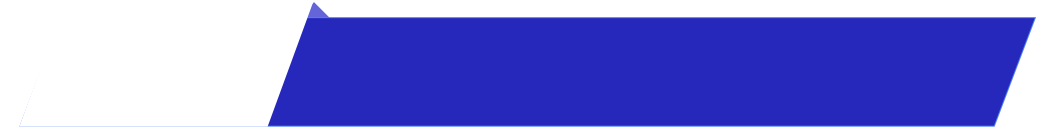 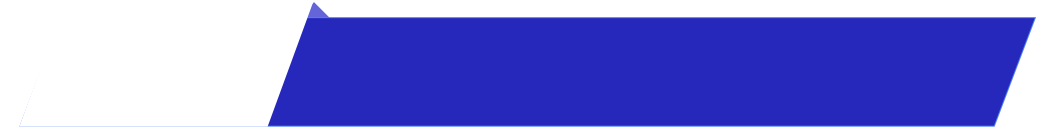 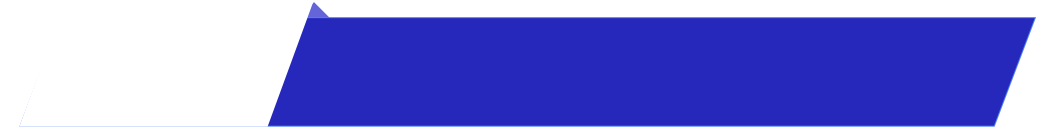 第一章
第二章
第三章
第四章
春暖花开，蒸蒸向上
二季度主线投资机遇
因聚而生，猎手有为
精准定位，绩优控盘
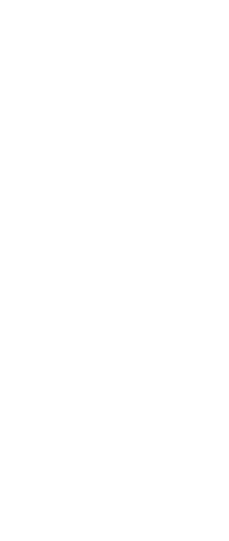 PART 01
春暖花开，蒸蒸向上
现在我们要做什么：绩优控盘+抬高双B牛
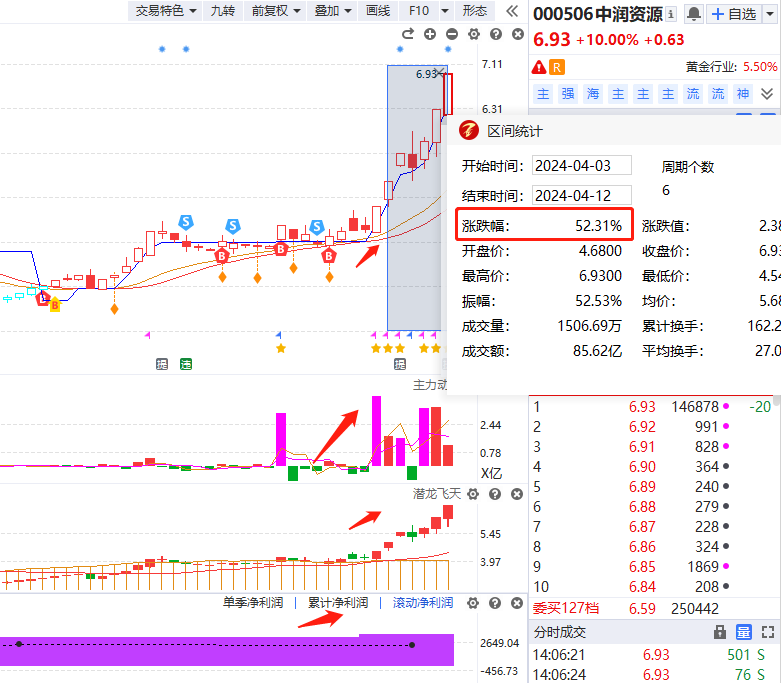 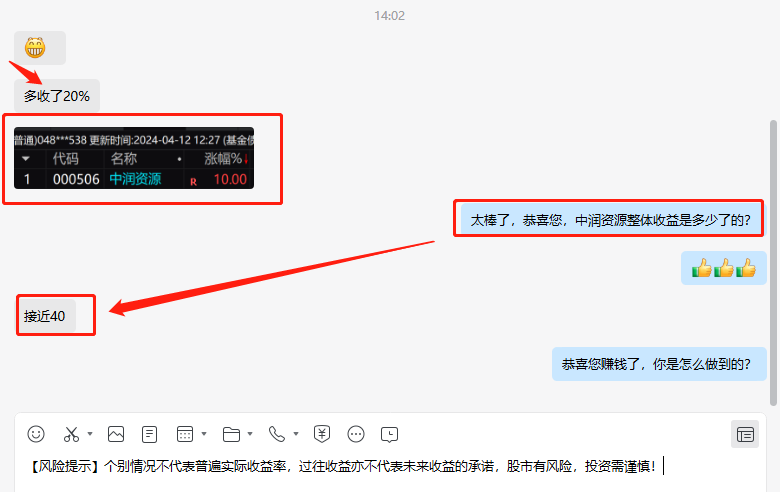 业绩是时间的玫瑰，爆发就在一瞬间
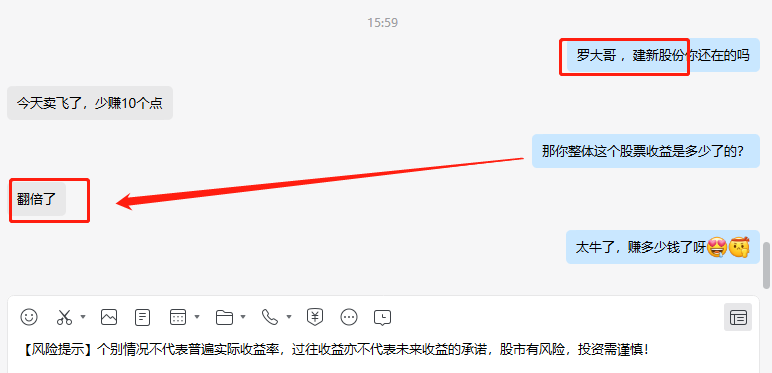 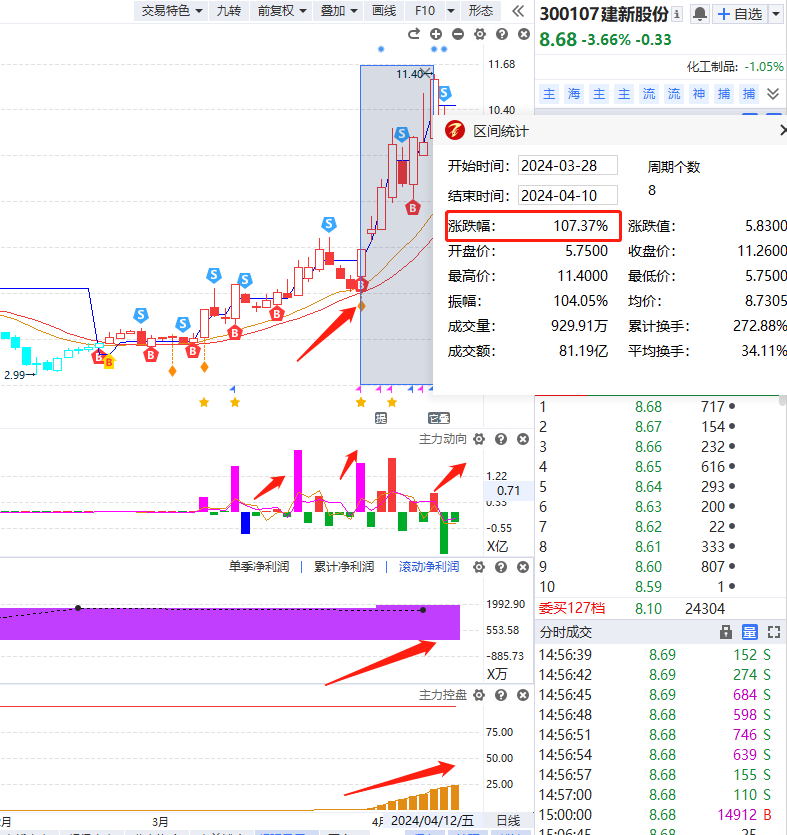 敢为人先，唯信号论
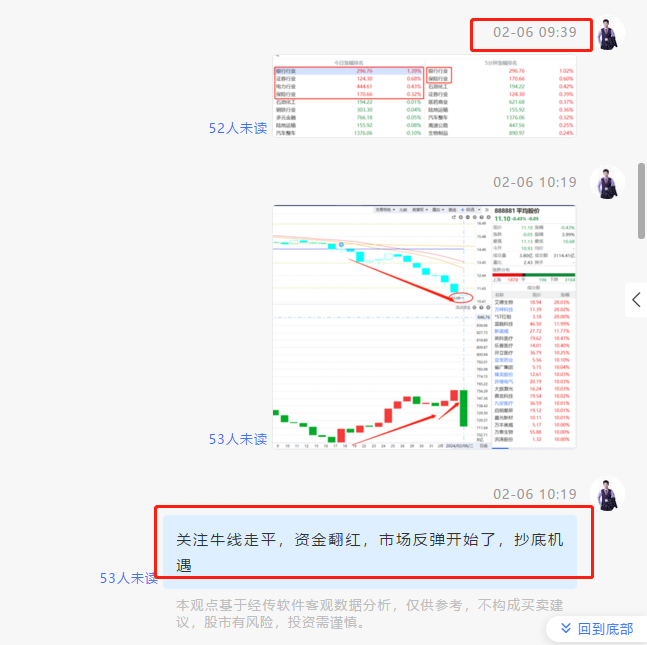 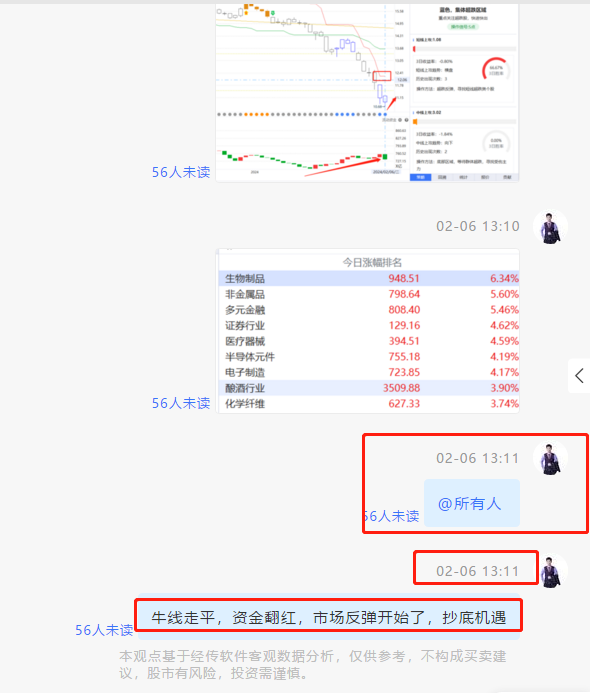 坚持学习，坚持成长
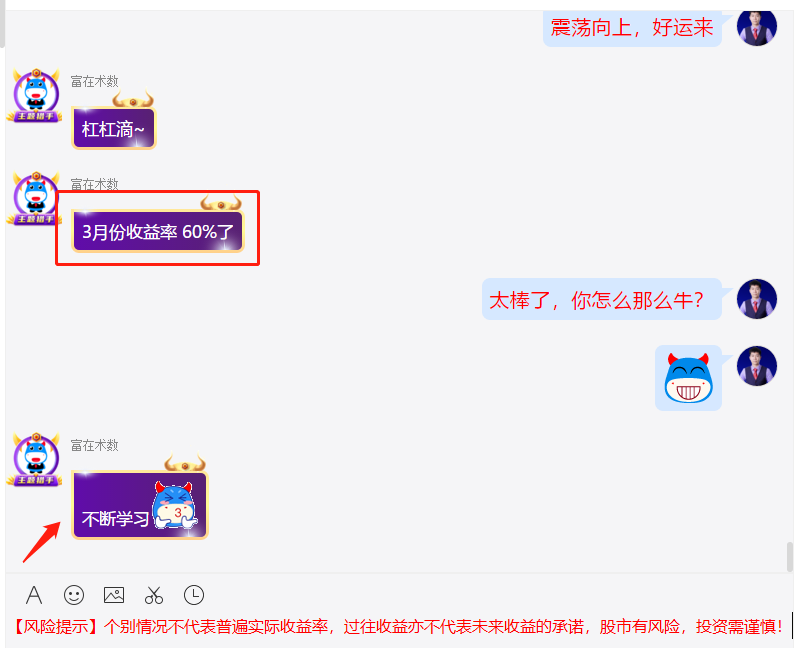 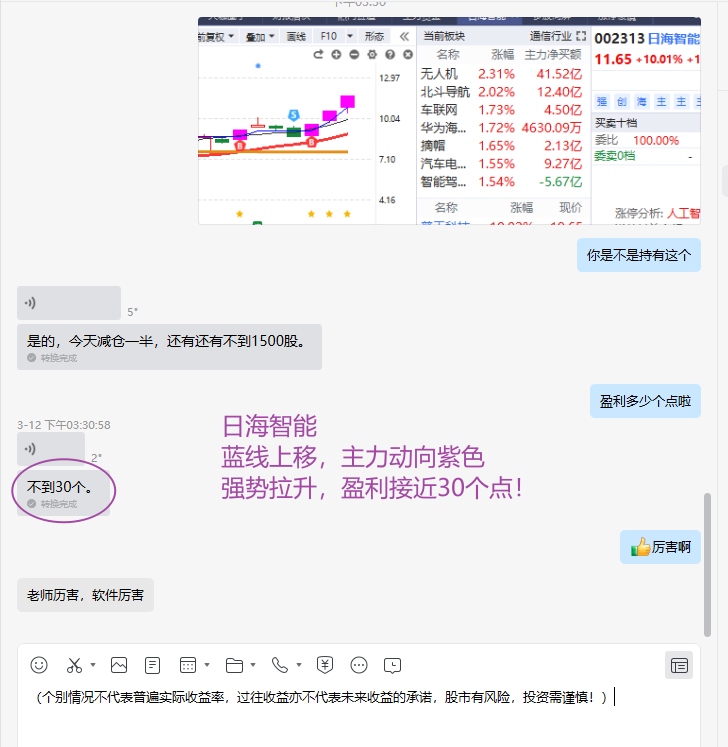 底部启动双B战法，波段操作
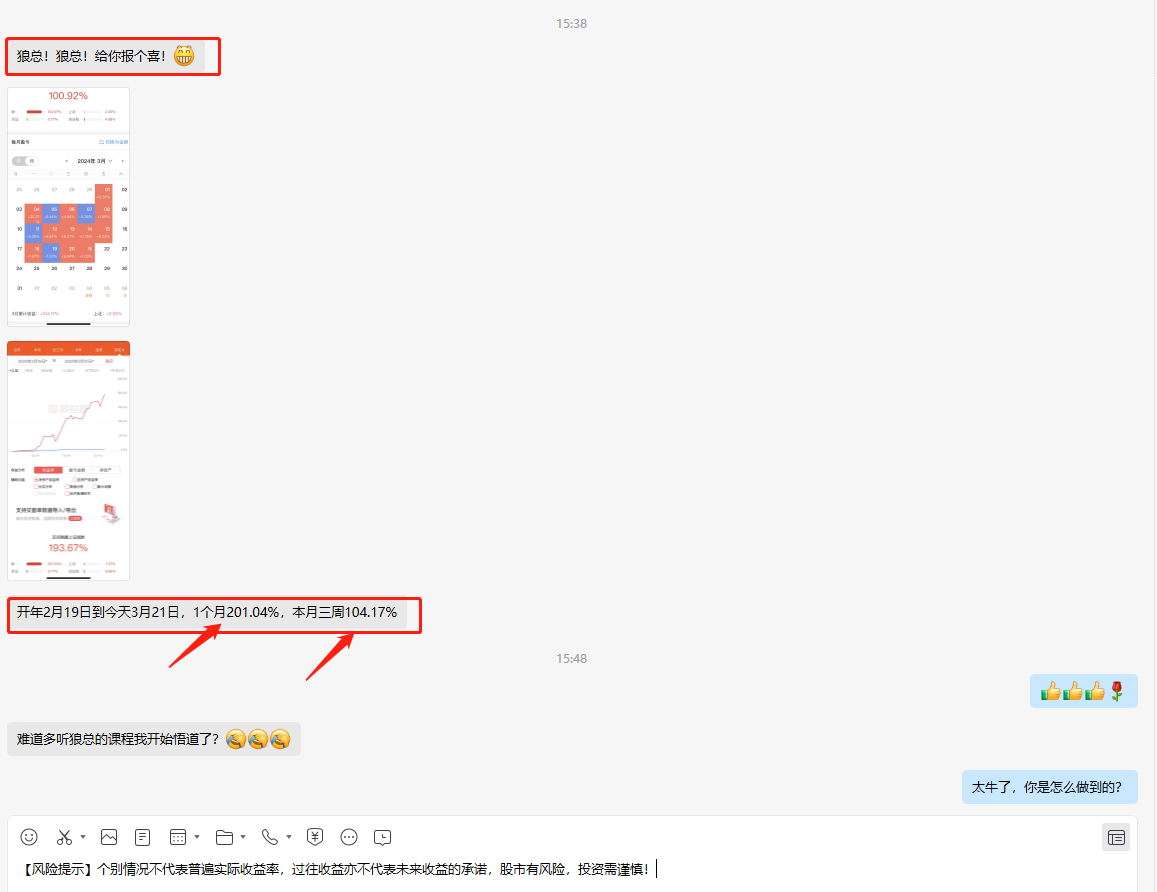 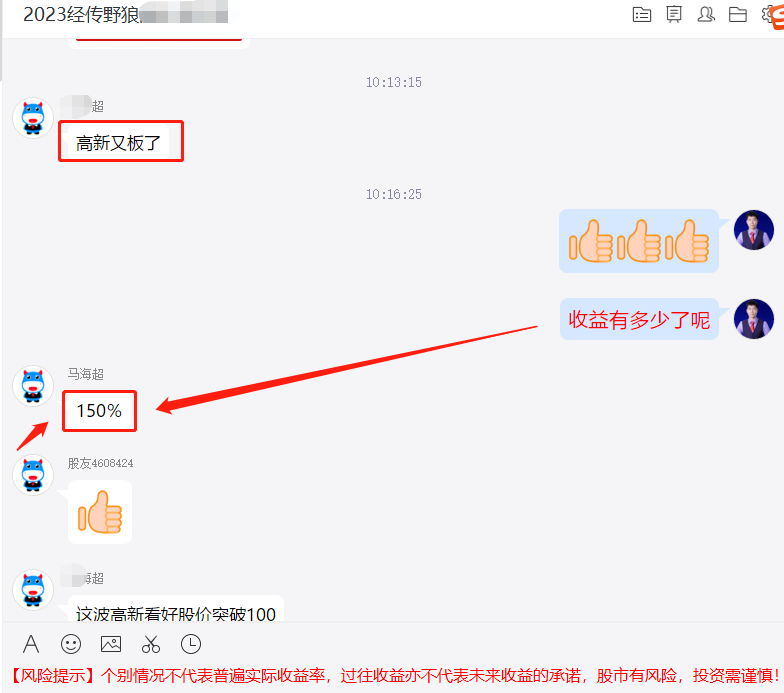 中央财政将重点支持 汽车家电等以旧换新
对于推动设备更新方面的资金支持问题，财政部经济建设司司长符金陵表示，中央财政将打好四个方面的政策“组合拳”：加强资金政策统筹；完善税收支持政策，加大对节能节水、环境保护、安全生产专用设备税收优惠支持力度，把数字化、智能化改造纳入优惠范围；完善政府绿色采购政策；强化财政金融政策联动，新增安排资金支持实施新一轮贷款贴息政策。

　　符金陵表示，中央财政将统筹存量政策和新增政策，突出以技术、能耗、排放等标准为牵引，推动汽车、家电等耐用消费品以旧换新，并结合不同类型消费品特点，有针对性实施财政支持政策。

　　“2023年，全国工业领域设备投资规模达4.4万亿元，同比增长8.7%，占全社会设备投资的70%以上，设备更新空间大、潜力足。”工业和信息化部副部长单忠德在发布会上表示，在数字化转型方面，力争到2027年，实现规模以上工业企业数字化研发设计工具普及率达到90%以上，关键工序数控化率达到75%以上。

　　对于消费品以旧换新主要涉及的产品，商务部市场运行和消费促进司司长徐兴锋介绍，《行动方案》明确了大的品类是汽车、家电以及家装厨卫等消费品。（深圳商报）
第三个“国九条”
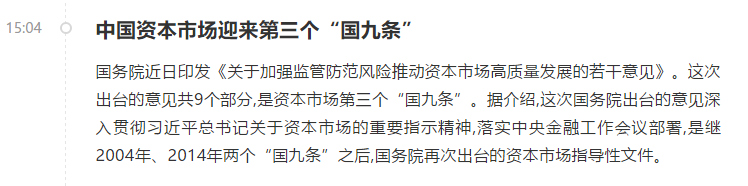 来源：新华社
2004年发布在2005年的7月开始一波大牛，一直到2007年的6124最高点。
2014年发布在2014年8月开始了一波大牛，一直到2015年的5178最高点。

现在呢？
死门即生门，资金翻红，生生不息
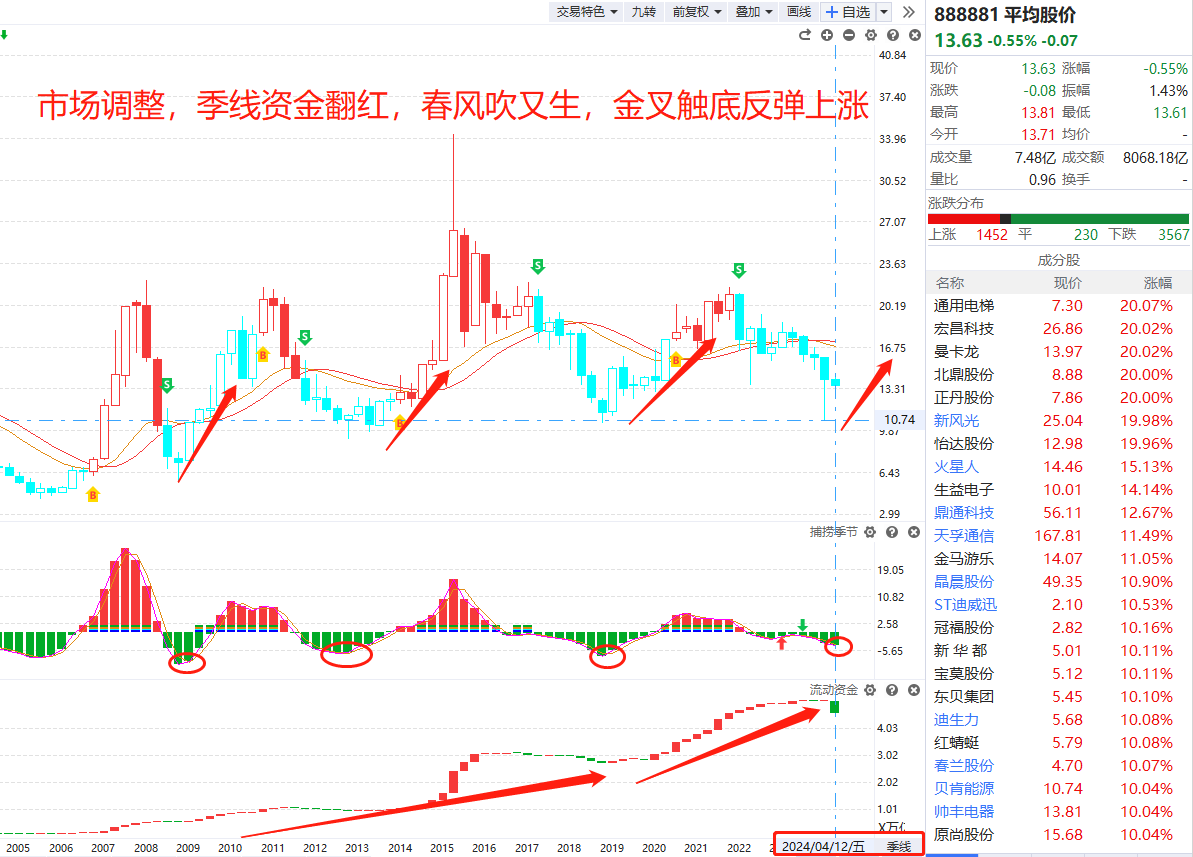 PART 02
二季度主线投资机遇
春暖花开，万物复苏
【多项经济数据超预期 外资机构看高中国一季度经济增速】今年1月至2月经济数据顺利实现开门红、3月官方制造业采购经理人指数（PMI）明显改善、海外经济体补库周期开启拉动中国出口改善……伴随着多项经济数据不断超预期，近期外资机构纷纷上调对中国一季度乃至全年经济增速的预测。（上海证券报）
【聚焦券商二季度A股投资策略：风格方面聚焦成长 策略方面以高股息为主】步入4月份，券商纷纷结合市场情况发布二季度A股投资策略报告。券商分析师普遍认为，在基本面情况逐渐改善及政策利好催化下，二季度市场有望呈现震荡上行趋势，高股息和成长风格受青睐，与新质生产力相关的科技行业也值得重点关注。“4月份正值年报和一季报集中披露期，短期来看，业绩环比改善或超预期的领域值得关注，涉及产业周期回暖的电子行业、以家电为代表的出海方向、内需修复带动下的消费行业。展望二季度，配置思路上，建议关注高股息与成长轮转的策略——红利资产和新质生产力主题。”（证券日报）
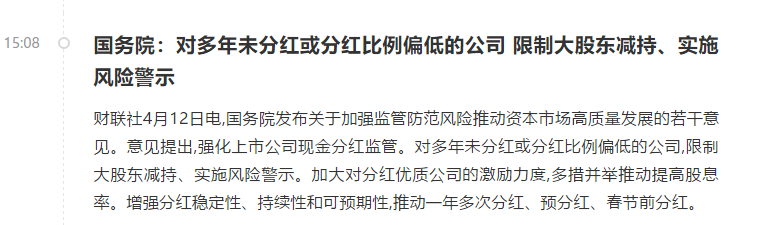 二季度挖掘行业机遇
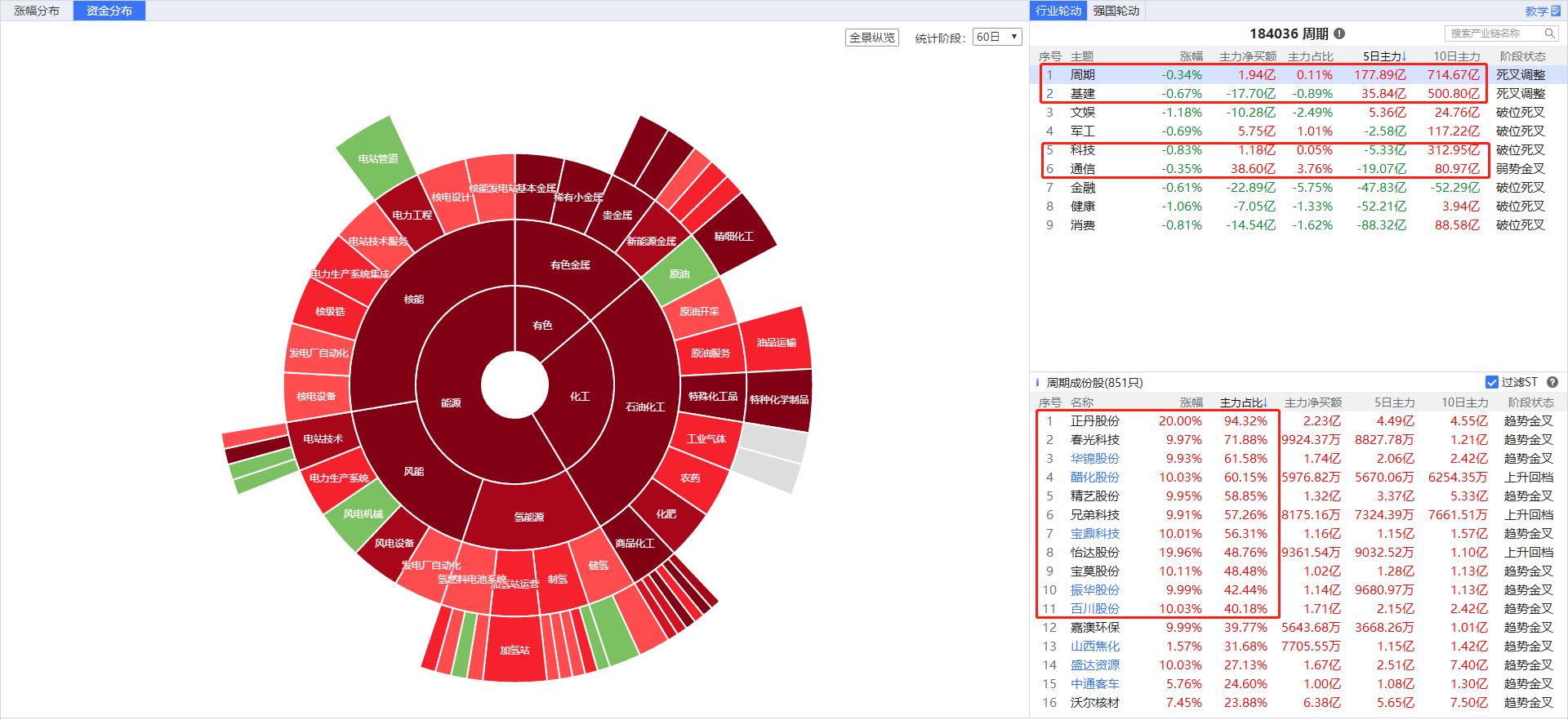 周期，基建，科技
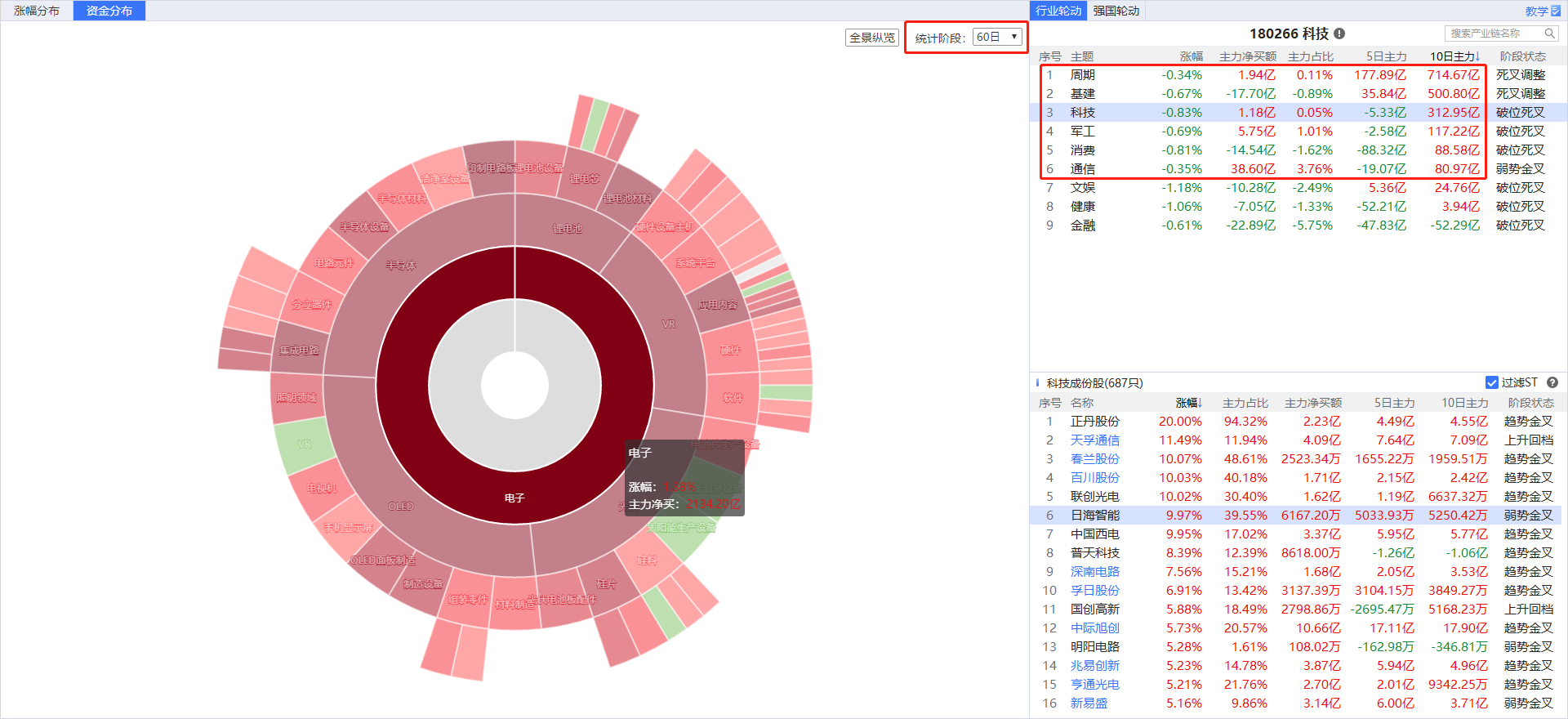 猎手三共振筛选赚钱风口，低吸龙头
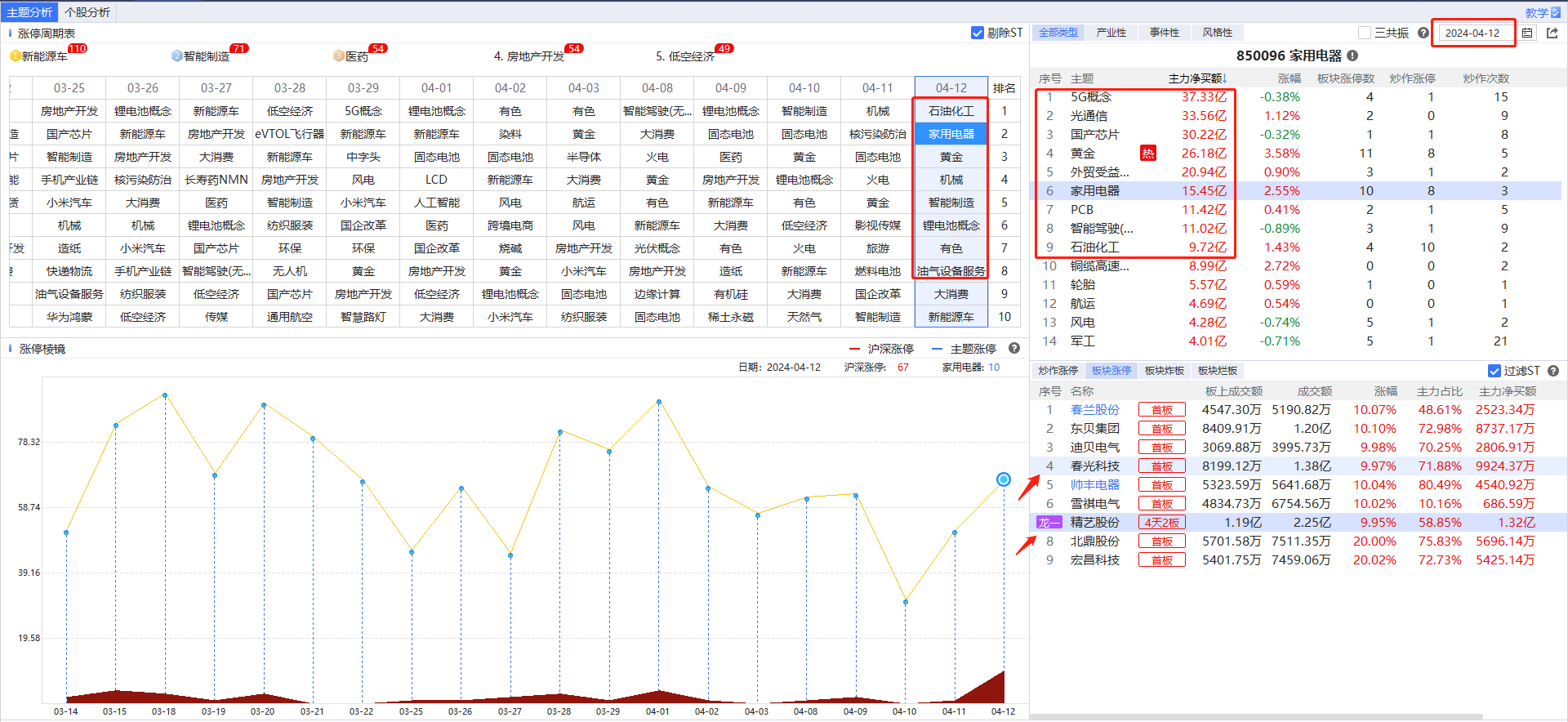 确定方向之后如何筛选
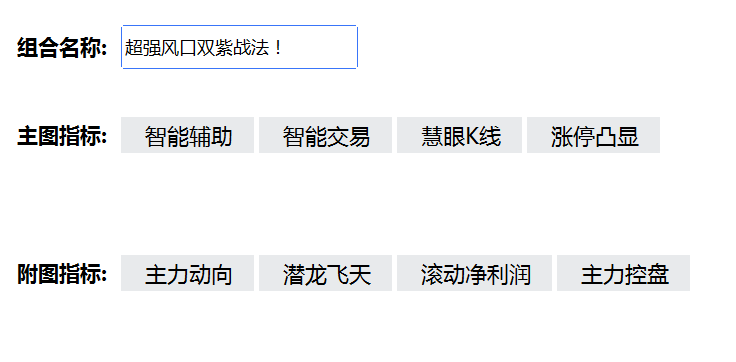 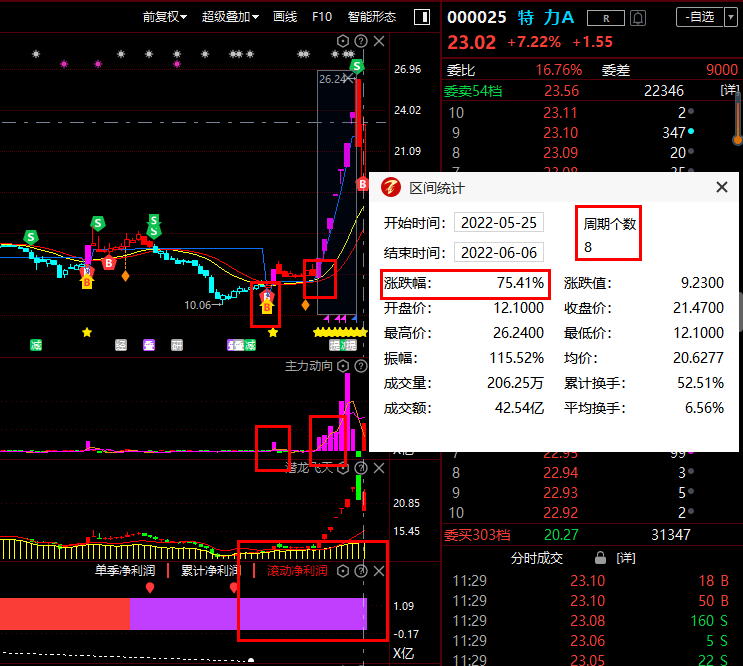 牛股特征
1、双B点启动
2、双紫出击！
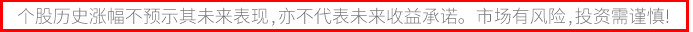 PART 03
因聚而生，猎手有为
为什么它们都涨了？
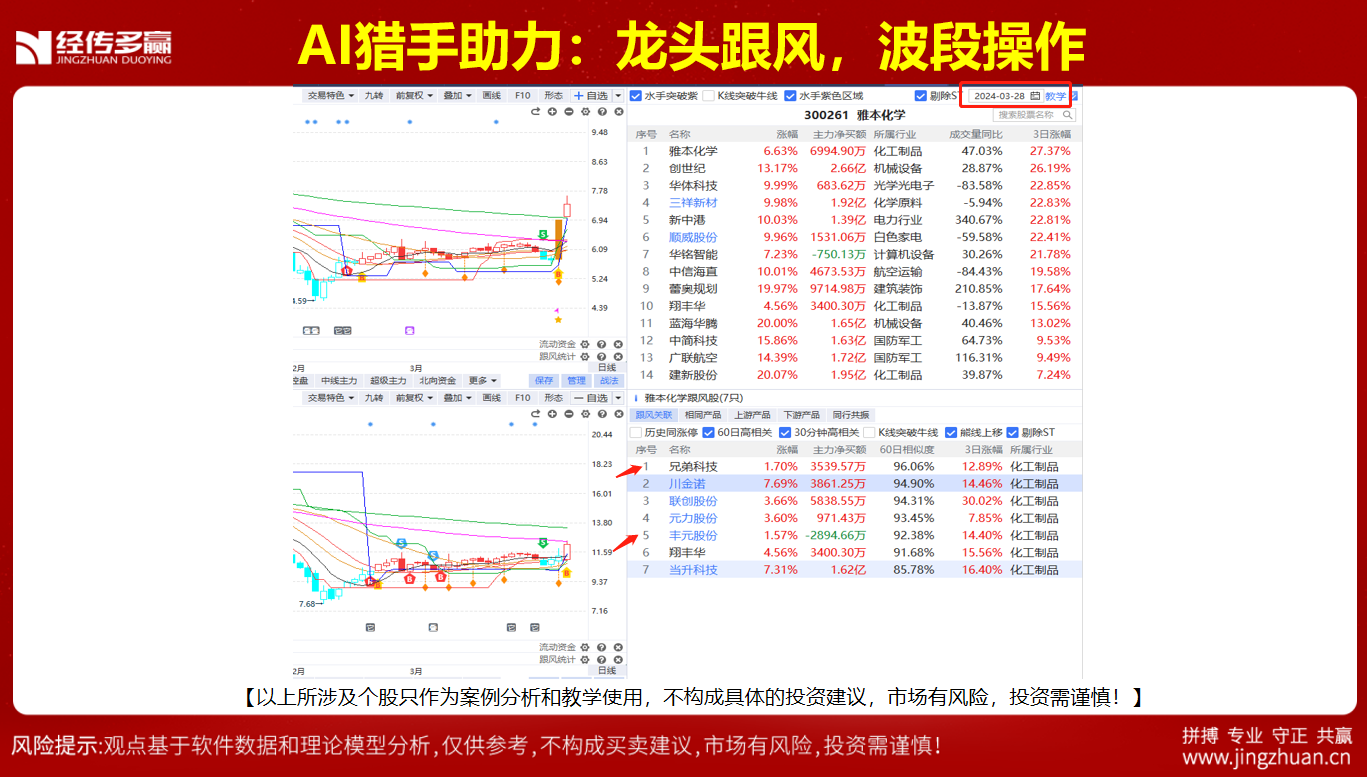 为什么它们都涨了？
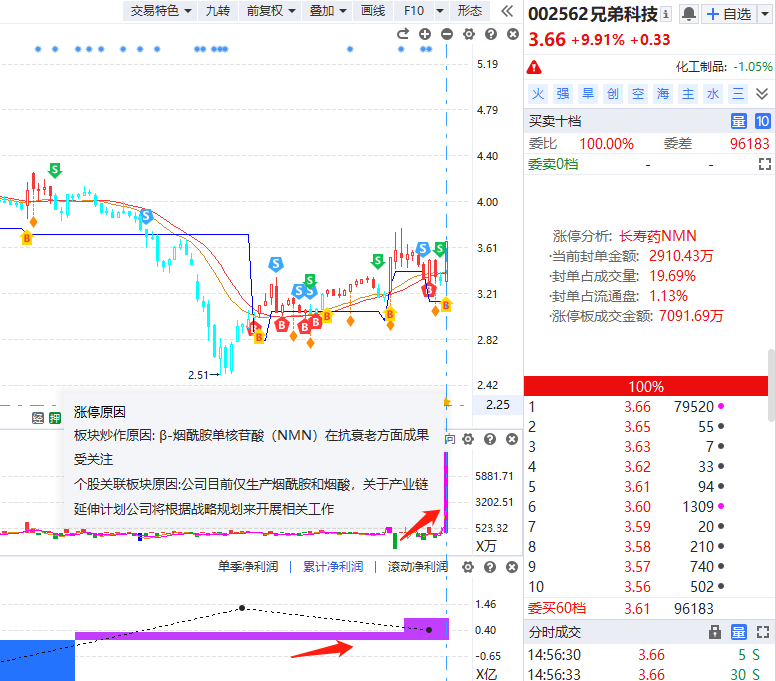 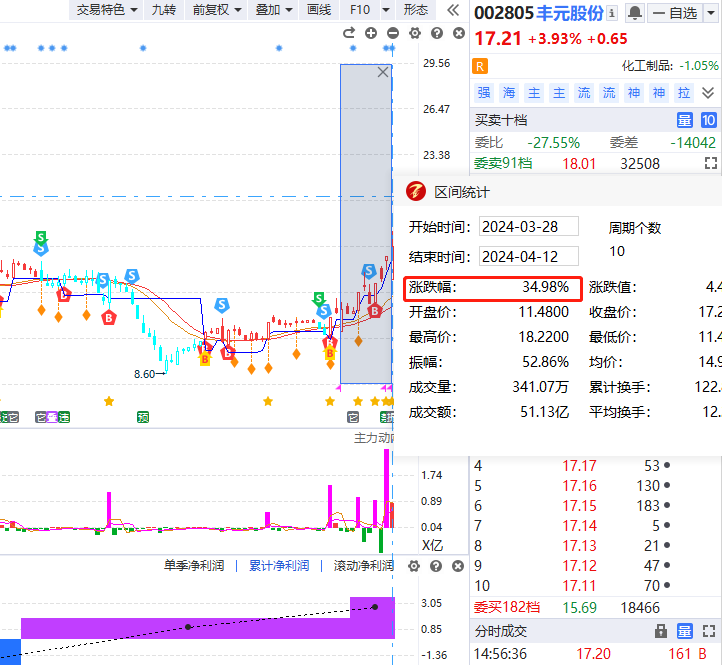 【风险提示】个别情况不代表普遍实际收益率，过往收益亦不代表未来收益的承诺，股市有风险，投资需谨慎！
AI猎手助力延续兑现3个涨停
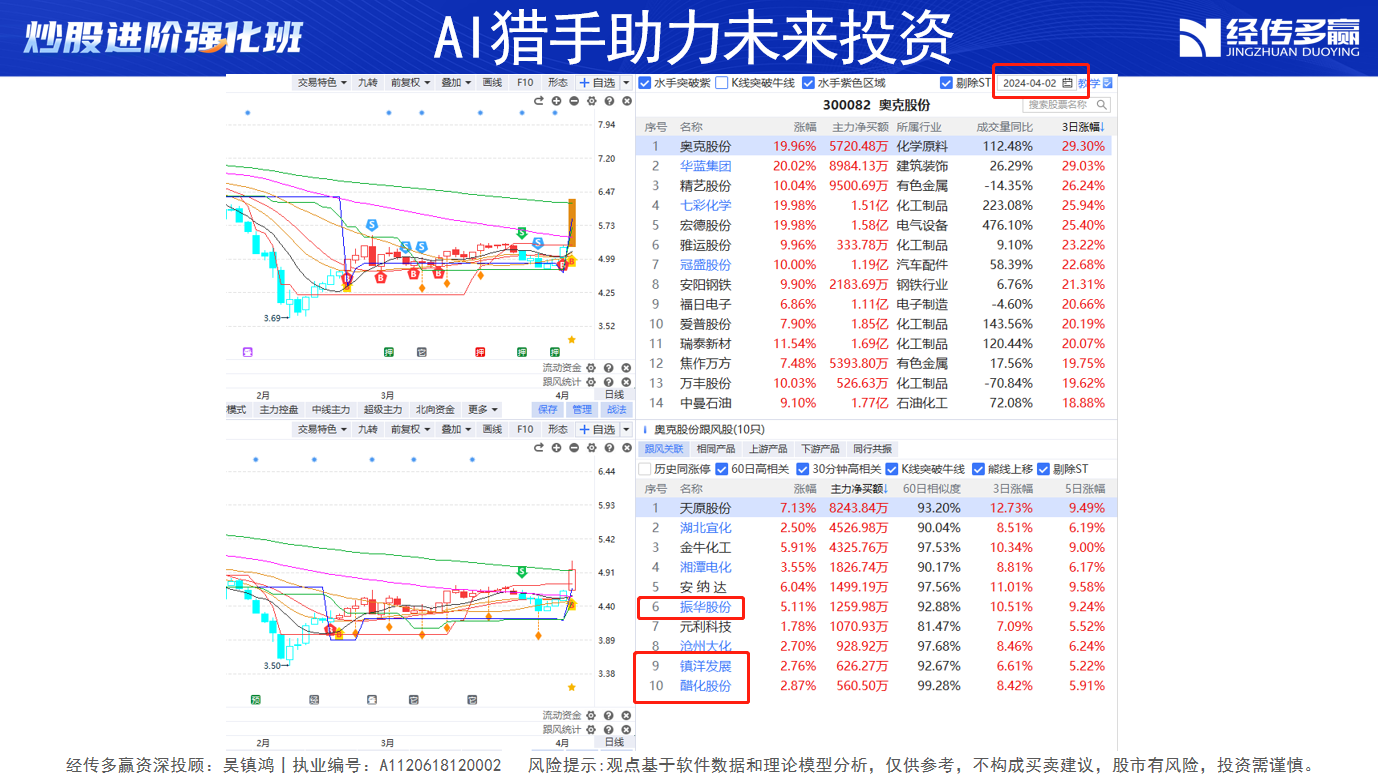 为什么它们都涨了？
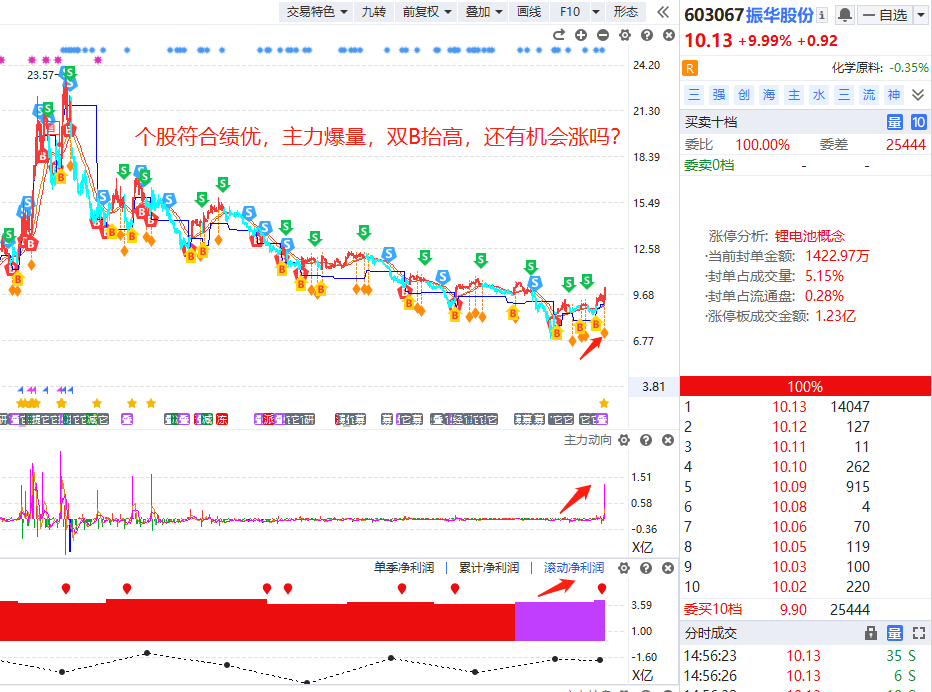 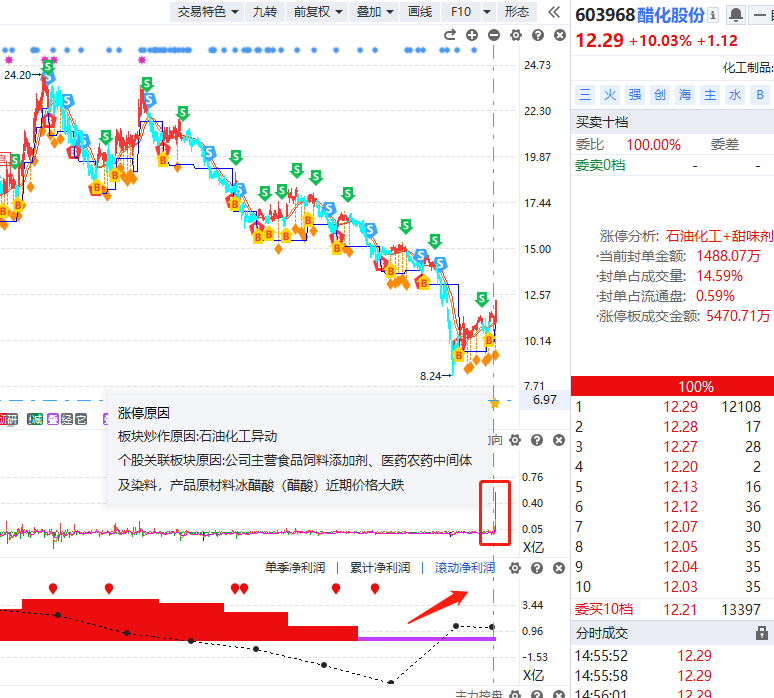 AI猎手功能介绍
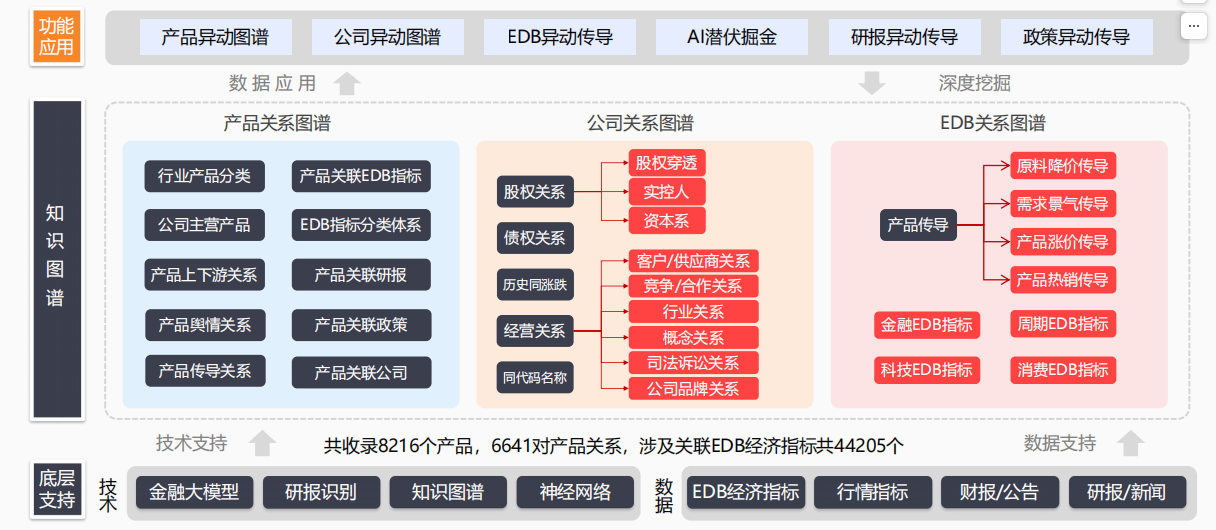 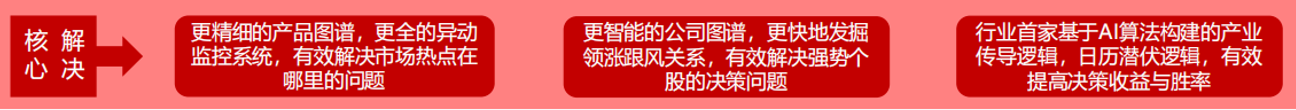 AI猎手推送，智能解决选股买点问题
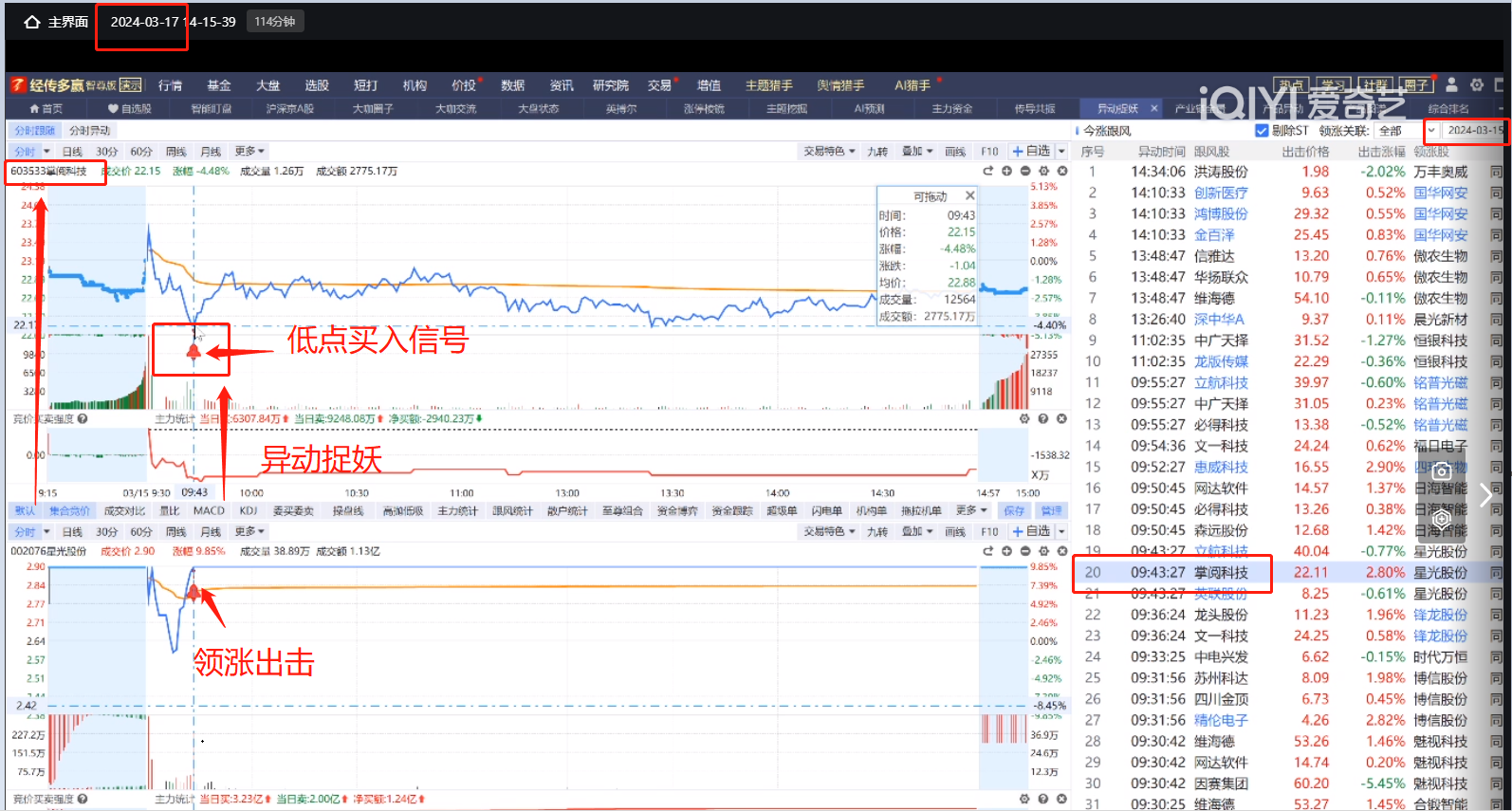 AI猎手推送，智能解决选股买点问题
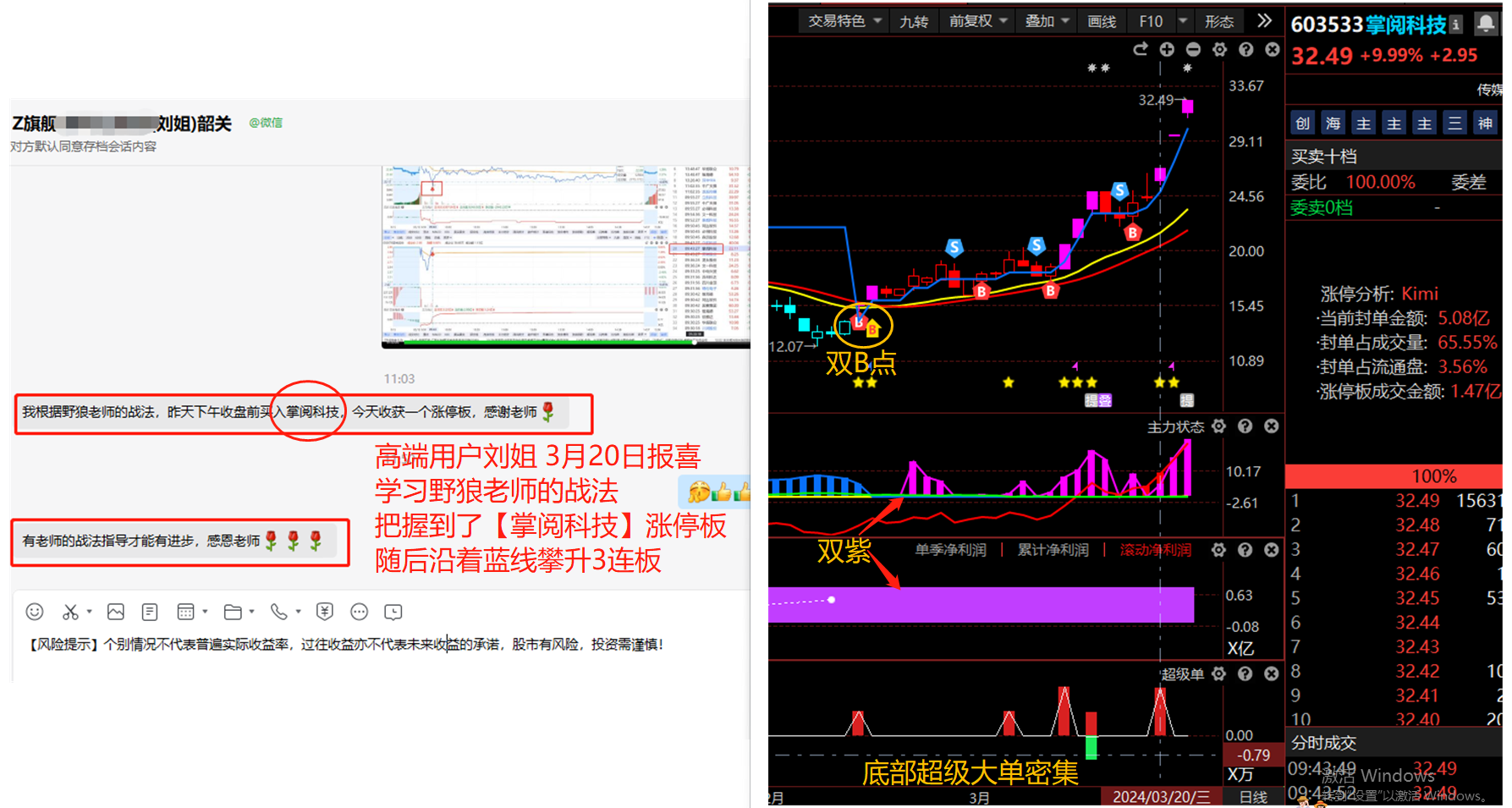 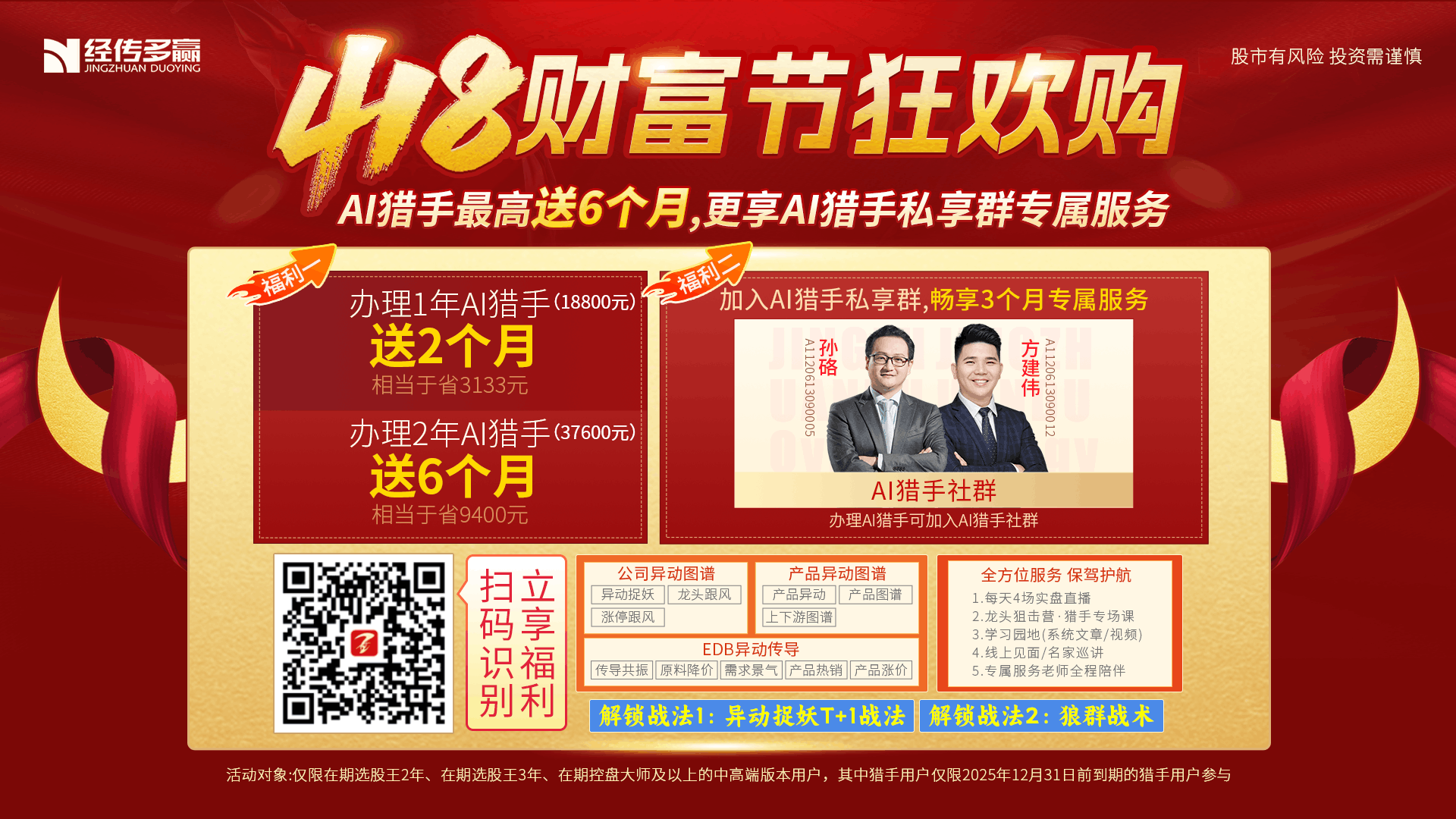 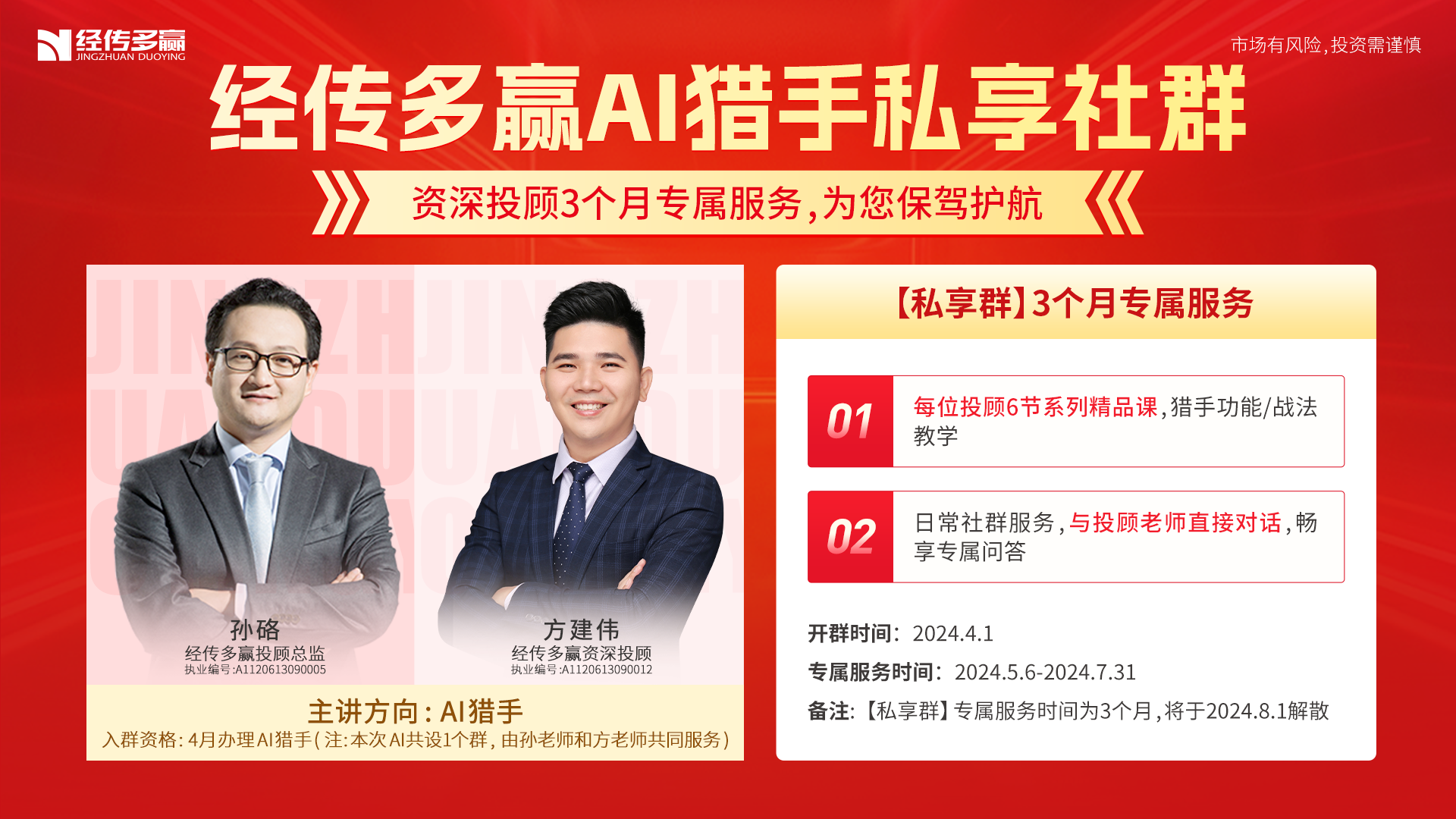 PART 04
精准定位，绩优控盘
精准定位，智能盯盘选绩优控盘回档牛
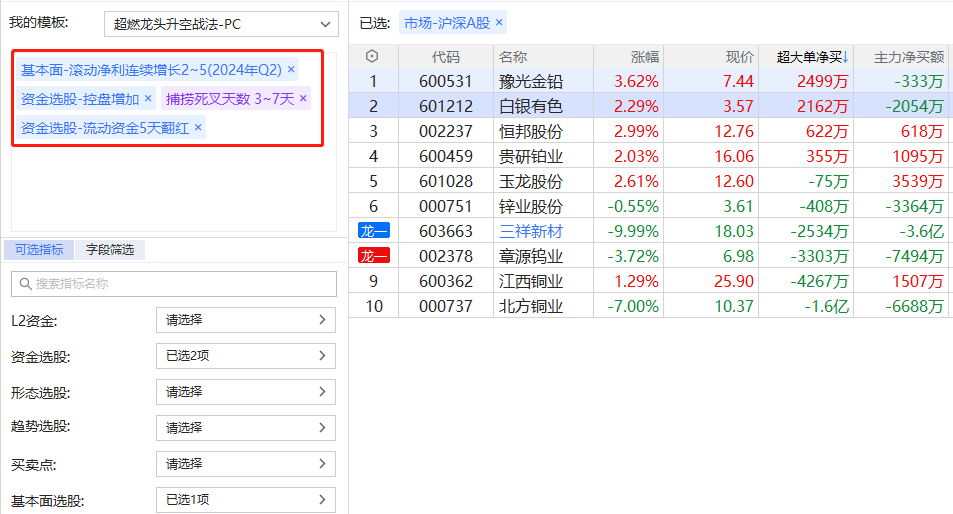 精准定位，智能盯盘选主题绩优牛
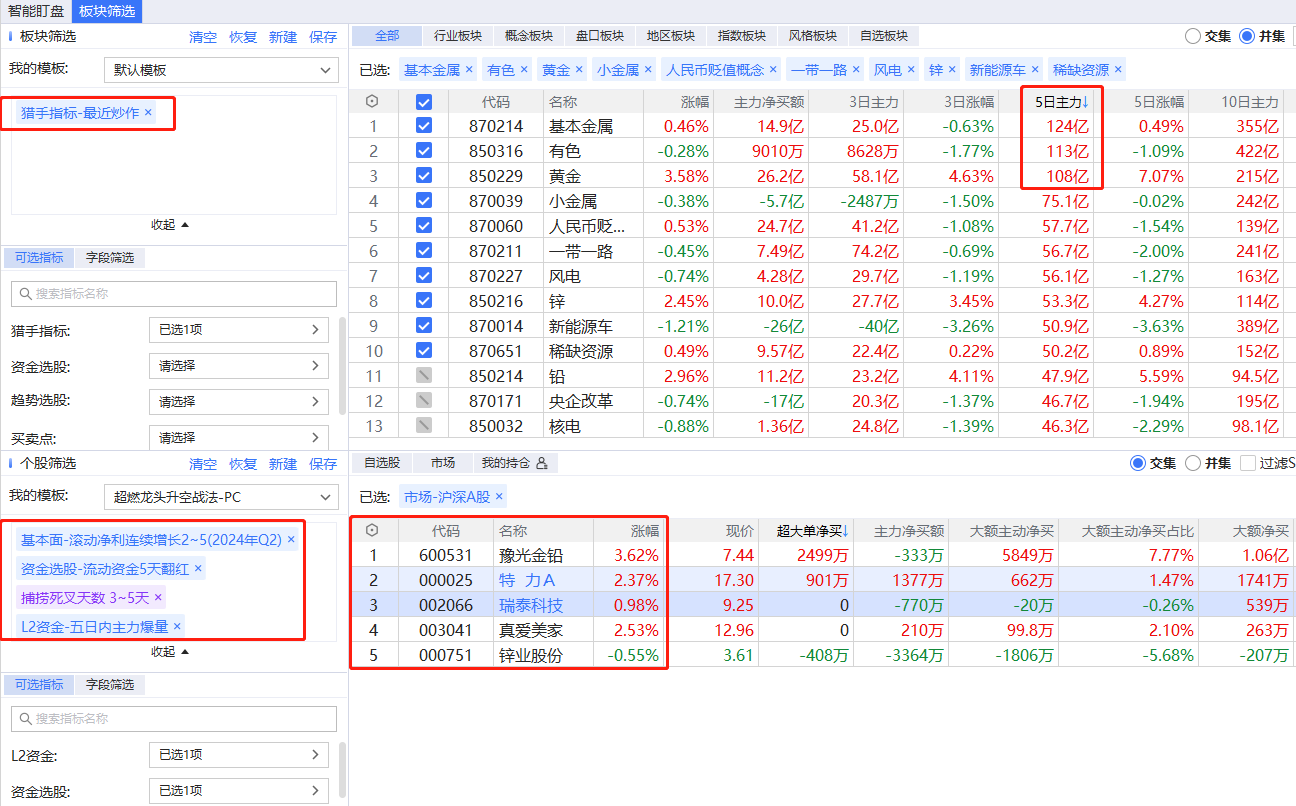 AI猎手助力未来投资
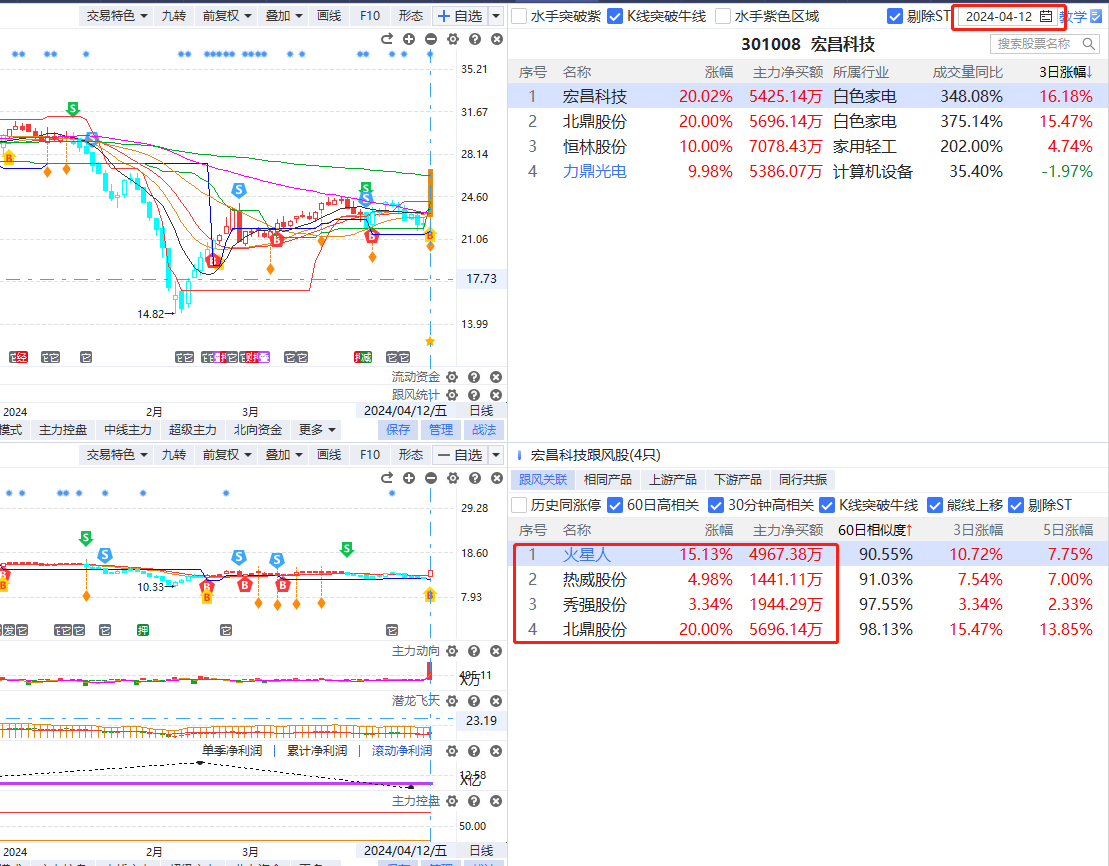 AI猎手助力未来投资
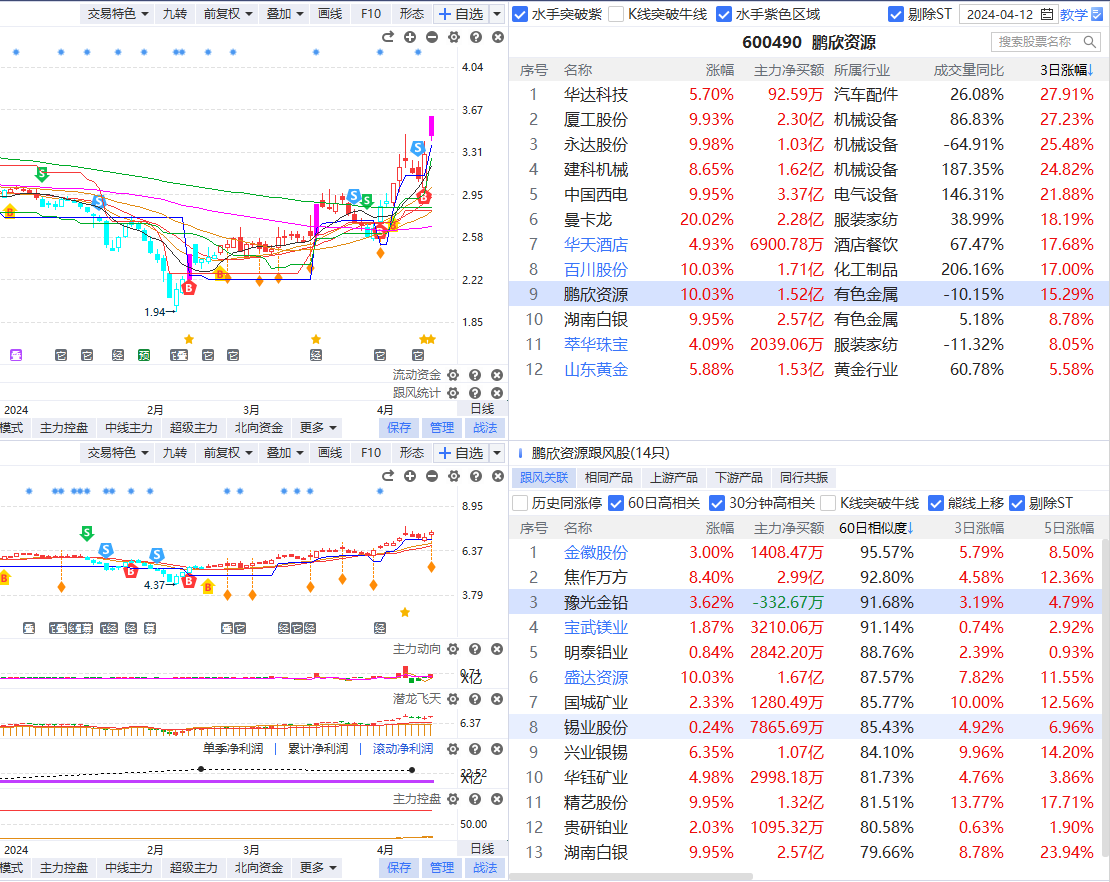 买卖操作细则
买卖要点：
买点：
1-当天首板的关注第二天10点主力资金是否流入，高开不超过3个点或6个点才可以，低开不跌破蓝线或8日线附近即可低吸为主
2，假如当日盘面不错，上个交易日大盘流动资金翻红，盘中也可以按照捕捞季节金叉30分钟，六十分钟线金叉分仓位买入，建议不超过3成低吸为主。3，分时缩量回档均价线，五日均价线支撑，涨幅不超过3个点或6个点，短期有资金进场也可以看分时缩量回档买入
卖点：
1-短线三日原则，第二天分时走弱（有赚该止盈止盈），短期资金流出马上反弹卖出（短线止损3-5个点）
2，回档智能交易线，8日线有支撑或当日涨停持有为主，跌破8日线，智能交易线S点或盘中六十分钟死叉卖出
3，持有远离智能辅助线超20-30个点左右可以减仓做波段复制涨停！（牛股重复做）

切记：整体超跌反弹过程，仓位保持在三成以内！
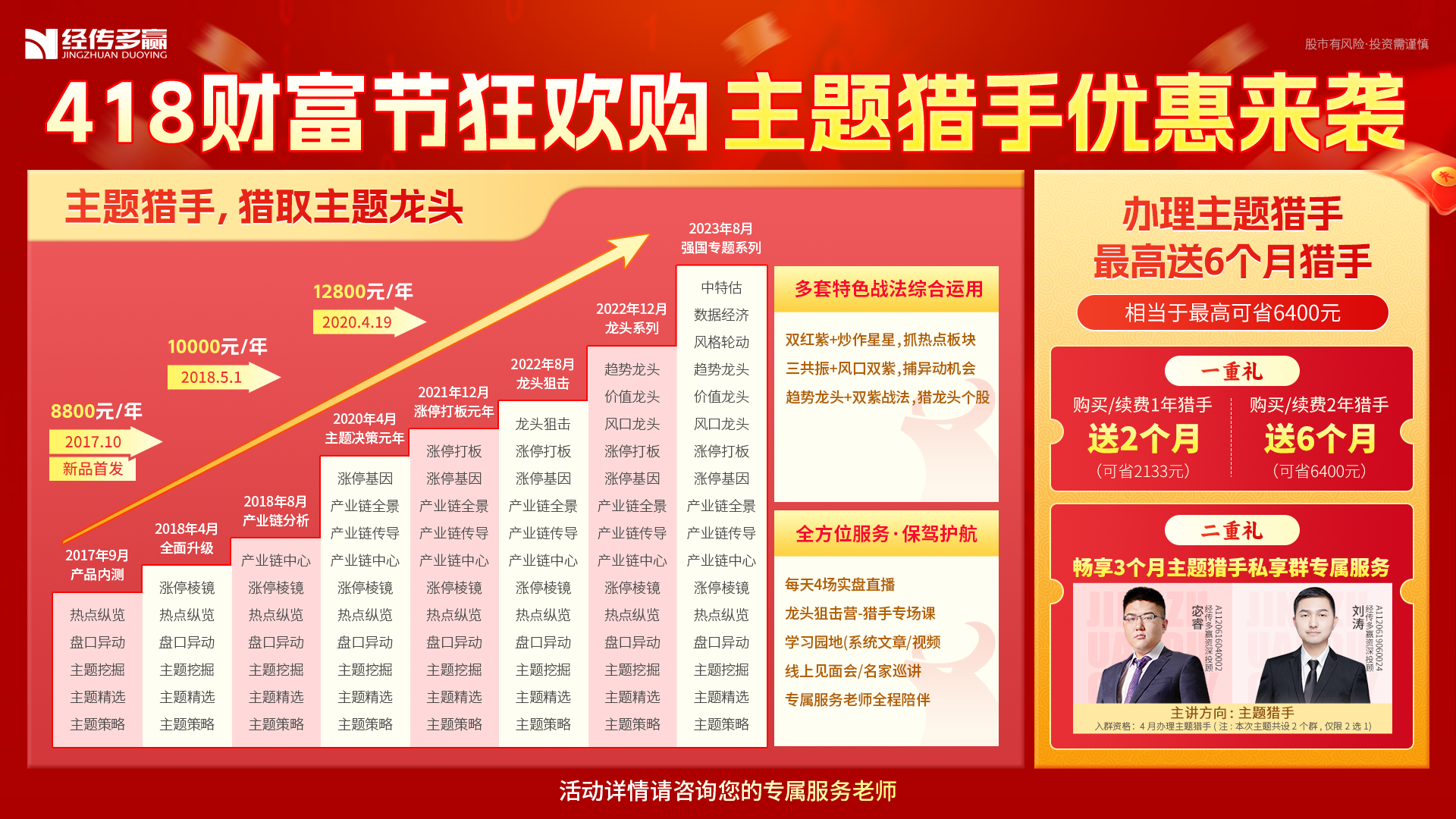 标题标题标题
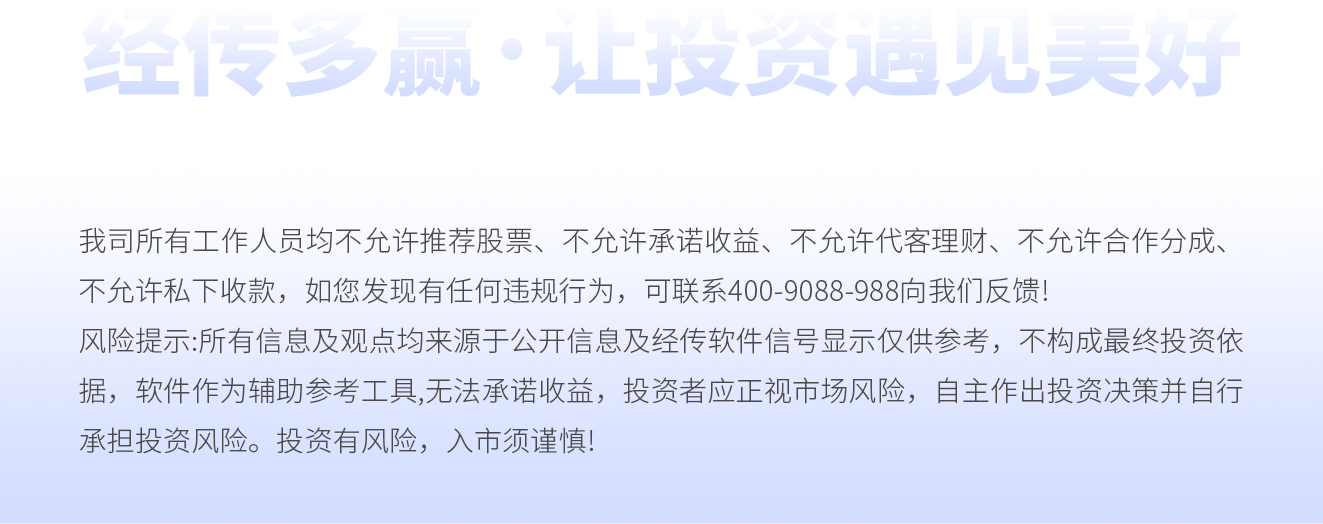